WELCOMEAccounting Reforms – IR,Performance Costing-Role of CMA
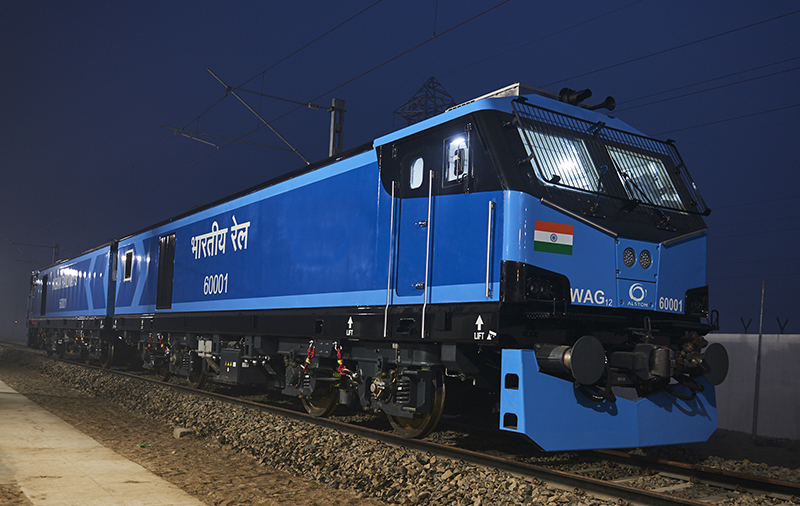 Overview of Railway Accounts &Finance
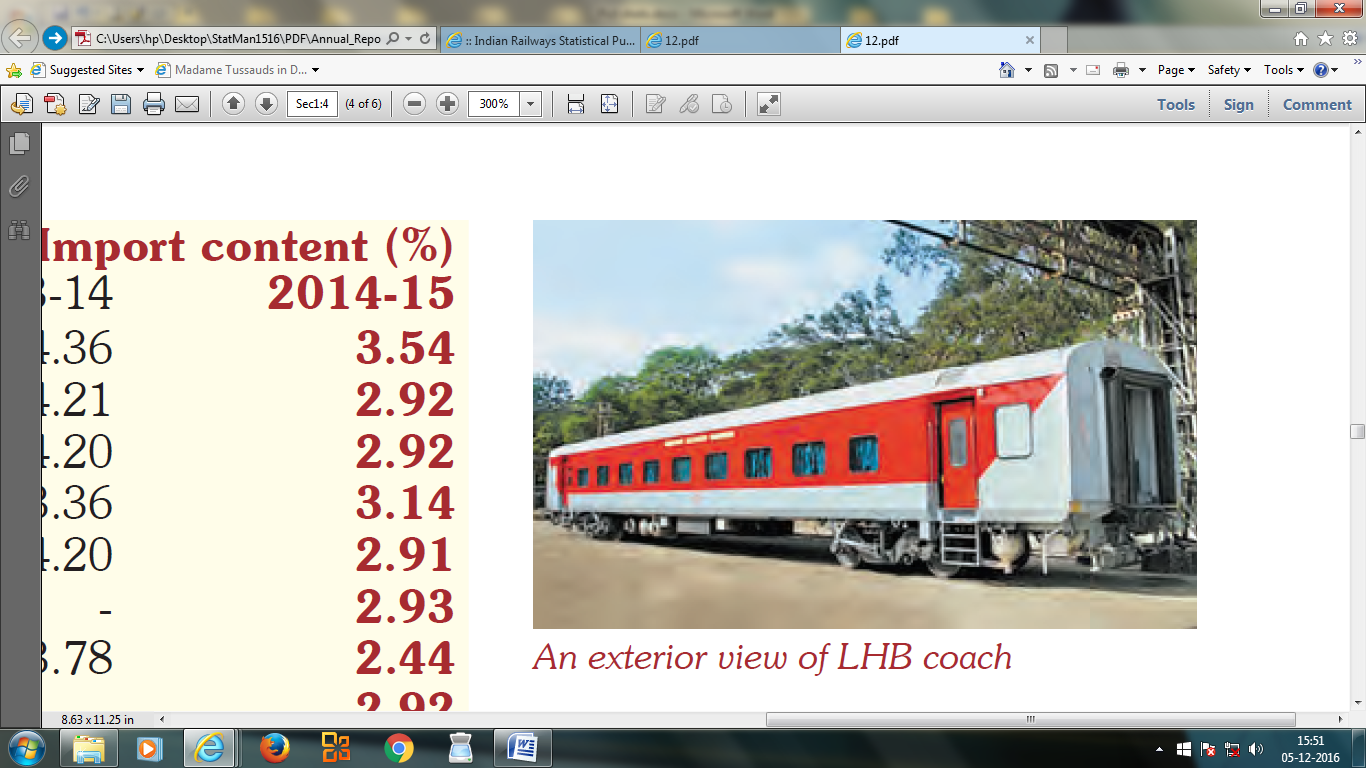 Earnings of IR
Goods
Passengers
Total Receipts
Misc.
Receipts
Other 
Coaching
Subsidy
Sundry
Safety
 Surcharge
Expenditure of IR
Appropriation 
 to RSF
Operating
Expenses
Total Outgo
Appropriation to
Capital Fund
Appropriation 
to Pension Fund
Appropriation
 to DF
Appropriation 
to DRF
RRSK
Misc Expd
OLWR
Annual Year Book 2016-17
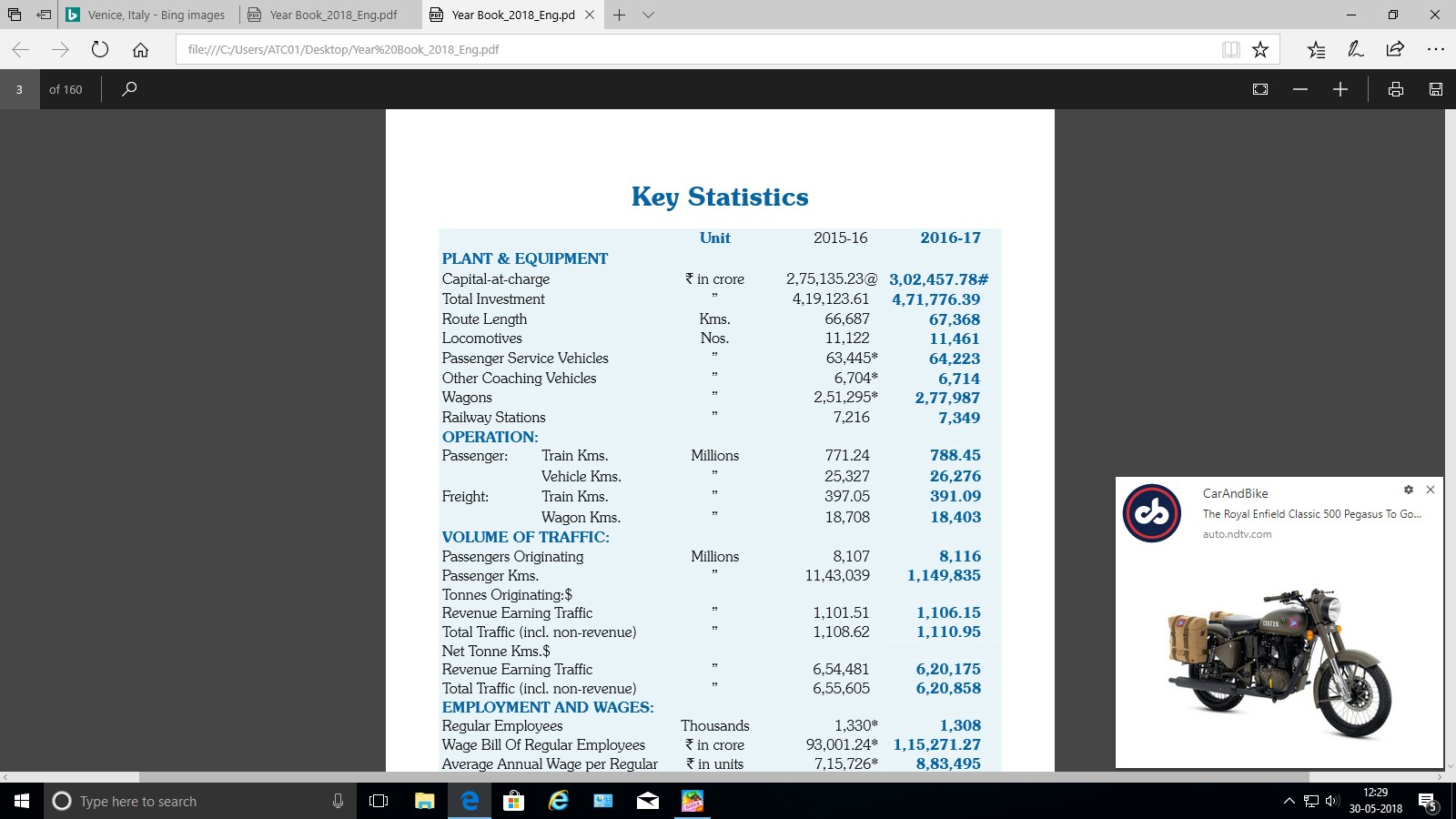 Annual Year Book 2015-16 & 2016-17
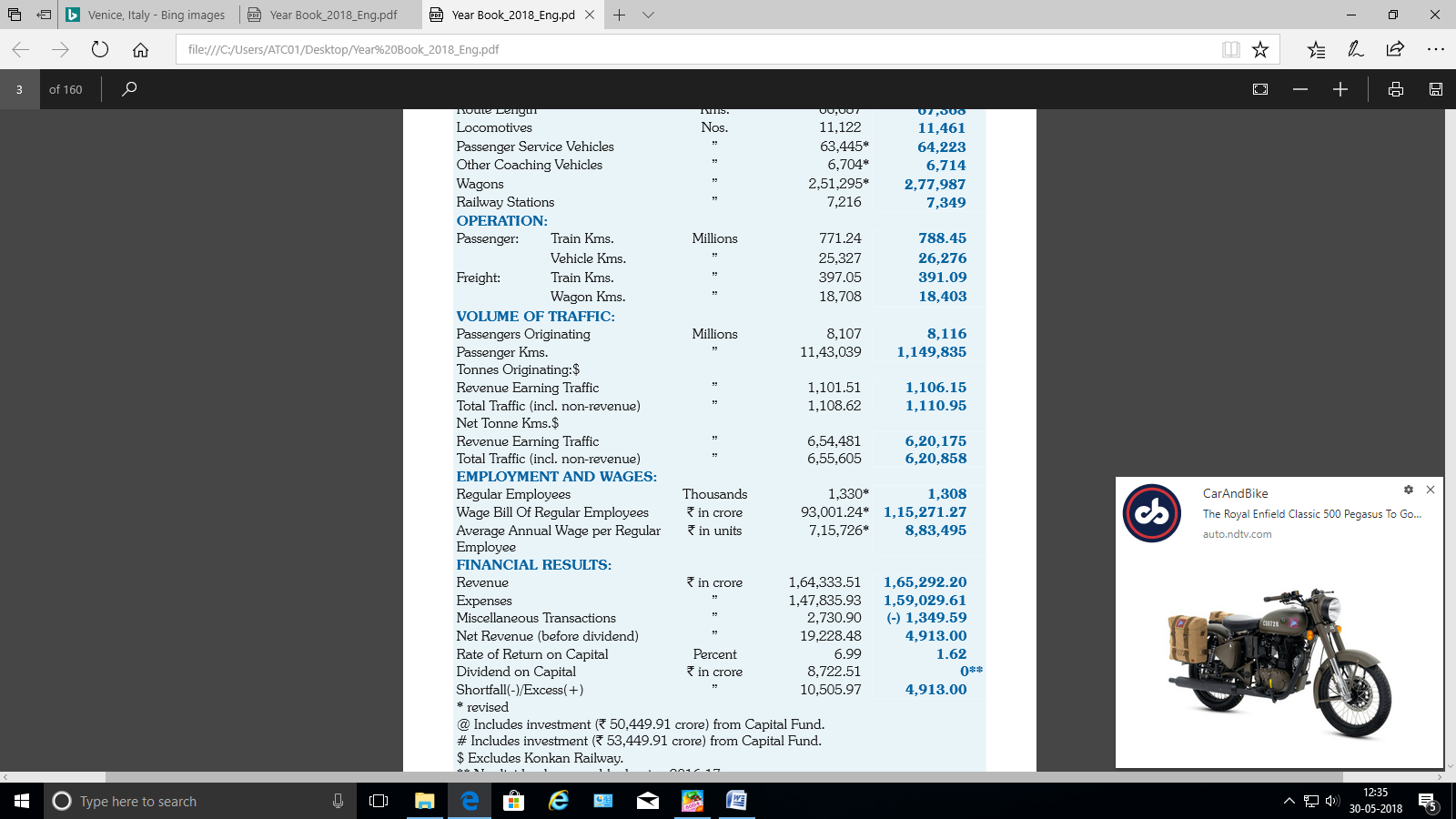 Financing Plan Expenditure
2011-12
2016-17
2017-18
Accounting Model & Changes
IR maintains its Finance & Accounts under Cash based Government Accounting in the form and format mandated by Controller General of Accounts and Comptroller and Auditor General of India.         IR evolved its own classification of Accounts and is a hybrid system of Accounting by adopting a few aspects of Accrual Accounting.                   Linkages of Accrual Accounting were done by means of Suspense Heads. Traffic Suspense, Stores Suspense, Demands Payable etc. to  capture the accrual impact of revenue and expenditure transactions. 	                 To this extent, the Accounting system of IR is distinct from that of the Government of India and other Corporate world.
Accounting Model & Changes
Accrual Accounting is a new concept, means to achieve an enterprise wide focus on performance and cost parameters  derived from the wealth of data resident in the accounting system.  Accrual Accounting helps to gain a better understanding of managing resources and helps in better evaluation of performance in terms of service costs, efficiency and accomplishments; Gain clearer insight into how to finance activities; Makes a better evaluation of the ability to finance activities and to meet liabilities and commitments; Better assessment of performance, financial position and cash flows of the entity; Balanced comparisons between alternative deployment of resources;               A B C of Accounting Reforms: Accrual Accounting,                Outcome Budgeting  and Performance Costing
Accounting Model & Changes
Back to basics:Accrual Accounting involves recording financial transactions in the accounting period in which they accrue and arise,  whether or not a receipt or payment occurs. Cash basis of accounting records revenue and expenditure only when the money is received or paid out. Main difference between Accrual and Cash basis of Accounting is the timing of the recognition of revenue and expenses.
Railway Accounts vis-a-vis Commercial Accounts
IR  EXHIBITS “OPERATING  RATIO”  AS  THE  PARAMETER  OF EFFICIENCY AND THAT TOO ONLY AT THE ZONAL RAILWAY LEVEL.

THE SAME NOT COMPARABLE WITH NET PROFIT (PBIT OR PAT) IN DEPICTING TRANSPARENTLY ITS FINANCIAL HEALTH AND FOR   BENCH MARKING. 

’DIVIDEND’ TO EXCHEQUER ON IR IS A MISNOMER AS IT IS  PAYABLE IRRESPECTIVE OF PROFIT OR LOSS .THIS IS MORE LIKE  INTEREST ON DEBT IN PERPETUITY WHICH IS BOOKED TO ORDINARY EXPENSES.

SIMILARLY ‘EXCESS/SHORTFALL’ IS A MISNOMER.

ON THE SAME LOGIC, PLB IS NOT BONUS TO EMPLOYEES.

DESPITE BEING A COMMERCIAL ORGANISATION, A TRANSPARENT, TRUE AND FAIR PICTURE OF PROFITABILITY IS NOT  AVAILABLE IN THE ABSENCE OF OBSERVANCE OF STANDARD COMMERCIAL ACCOUNTING PRACTICES.
Railway Accounts vis-a-vis Commercial Accounts
THE BALANCE SHEET OF IR DEPICTS BLOCK ASSETS AT THEIR ORIGINAL COST AND NOT AT DEPRECIATED VALUE (WDV). AS PER PRACTICE FOLLOWED IN GOVERNMENT  ACCOUNTING, IR DOES NOT  DEPRECATE  ITS  ASSETS  IN  ITS  FINANCIAL  STATEMENTS. HOWEVER,  IT  DEPRECIATES  ITS  ACCOUNT AT THE  TIME   OF REPLACEMENT/RENEWAL OR CONDEMNATION WITHOUT REPLACEMENT.

THE SYSTEM FOLLOWED IS TO SET APART AD-HOC AMOUNTS TO THE DRF BASED ON THE RECOMMENDATIONS OF THE RAILWAY CONVENTION COMMITTEE.

THE AMOUNT DECIDED UPON NEED CUM AVAILABLITY BASIS AND NOT ON ANY SCIENTIFIC BASIS RELATED TO THE INDIVIDUAL OR GROUPS OF ASSETS.

THIS GIVES OPPORTUNITY TO THE UNDERSTATE OR OVERSTATE THE NER REVENUE.

CONSEQUENTLY, REPAIRS AND RENEWALS FALL INTO AREARS, NECESSIATING PERIODICAL BAIL OUT BY THE GOVERNMENT.
Structure of Railway’s Accounts
PRESENT ACCOUNTING SYSTEM ON IR IS CASH 	AND NOT ACCRUAL BASED.
THIS IS IN CONSONANCE WITH GOVT. ACCOUNTING RULES.

BUT, FOR A COMMERCIAL ENTITY :

IT DOES NOT GIVE CLEAR PICTURE OF 
	CURRENT LIABILITIES AND ASSETS. 

IT IS NIETHER TRANSPARENT NOR MEANINGFUL TO OUTSIDERS  LIKE MULTILATERAL LENDING AGENCIES,  CREDIT RATING AGENCIES, FINANCIAL INSTITUTIONS ETC
 
FURTHER, PRESENT ACCOUNTING REPORTS ARE NOT 	MEANIGFUL TO RLY MANAGERS AT VARIOUS LEVELS.
Structure of Government Accounts 
and Railway’s position in overall structure
IR  DOES  NOT  FOLLOW  A  SYSTEM  OF  DISCLOSING  THE  SIGNIFICANT ACCOUNTING   POLICIES   WHICH   SHOUD   FORM   THE   VERY   BASIS   OF PREPARATION OF ANY FINANCIAL STATEMENTS 
       
	(EG., ACCOUNTING OF FIXED ASSETS, PROVISION  FOR DEPRECIATION  AND  LIABILITY  FOR  PENSION)

INDIAN RAILWAYS  BEING A DEPARTMENTAL COMMERCIAL UNDERTAKING, PREPARE A PROFORMA BALANCE SHEET AND A PROFIT  AND  LOSS  ACCOUNT  IN  SUPPORT OF THEIR  APPROPRIATION ACCOUNTS.
Classification by Demands for Grants	(Demand No.80)	

 	Railway Board   
 	Miscellaneous Expenditure (General)   

 	General Superintendence and Services on Railways.   
 	Repairs and Maintenance of Permanent Way and Works.   
 	Repairs and Maintenance of Motive Power.   
 	Repairs and Maintenance of Carriages and Wagons.   
 	Repairs and Maintenance of plant and Equipment   
 	Operating Expenses-Rolling Stock and Equipment.   
 	Operating Expenses-Traffic.   
 	Operating Expenses-Fuel.   
 	Staff Welfare and Amenities. 
 	Miscellaneous Working Expenses.   
 	Provident Fund, Pension and other Retirement Benefits.   

 	Appropriation to Funds.   
 	Dividend to General Revenues/Adjustments on amortization.

 	Works Expenditure.
Ordinary Working Expenses	

     3A  General Superintendence &  Services on Railways.   
  4B  Repairs and Maintenance of P.Way and Works.   
  5C  Repairs and Maintenance of Motive Power.   
  6D  Repairs and Maintenance of C and W.   
  7E  Repairs and Maintenance of Plant and Equipment 
  
  8F  Operating Expenses-Rolling Stock and Equipment.   
  9G  Operating Expenses-Traffic.   
 10H Operating Expenses-Fuel.   

 11J  Staff Welfare and Amenities. 
 12K Miscellaneous Working Expenses.   
 13L Provident Fund, Pension and 
        other Retirement Benefits.
03 DEMAND – general superintendence AND services
04 DEMAND – P.WAY & WORKS
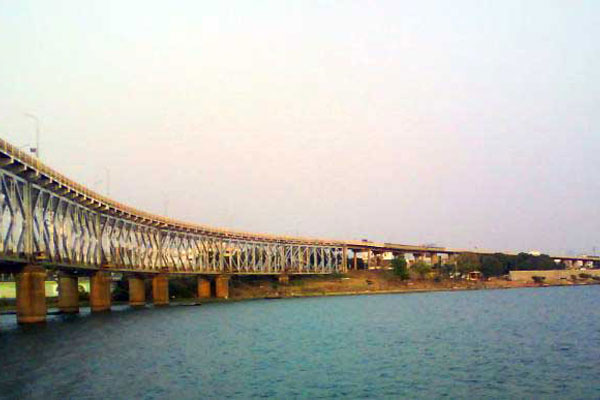 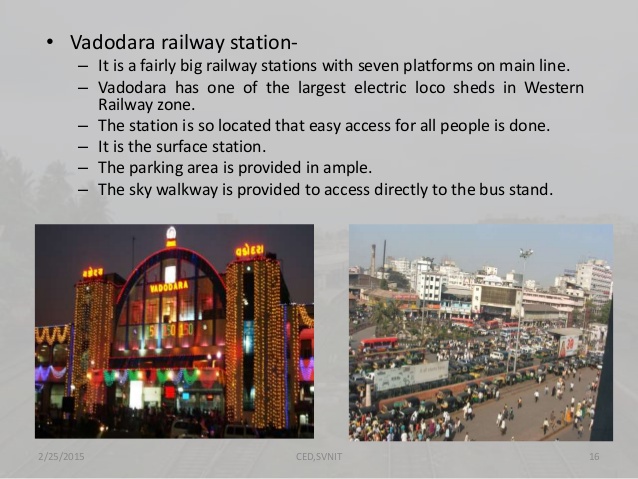 05 DEMAND – REPAIRS & MAINTAINENCE LOCOS (MOTIVE POWER)
06 DEMAND – REPAIRS AND MAINTENANCE CARRIAGES & WAGONS
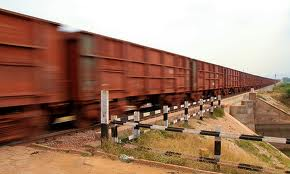 07 DEMAND – REPAIRS AND MAINTAINENCE PLANT & EQUIPMENT
08 DEMAND – OPERATING EXPENSES-ROLLING STOCK & equipment
09 DEMAND – OPERATING EXPENSES - TRAFFIC
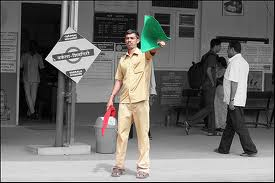 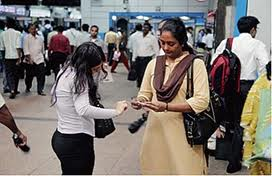 10 DEMAND – OPERATING EXPENSES - FUEL
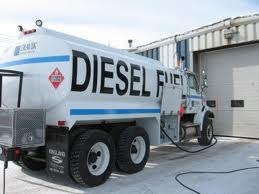 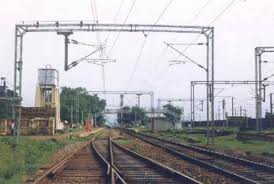 11 DEMAND – STAFF WELFARE AND AMENITIES
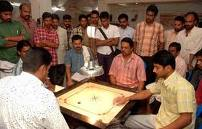 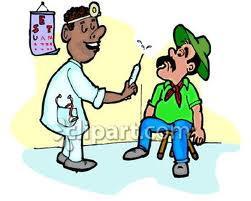 12 DEMAND – MISCELLANEOUS WORKING EXPENSES
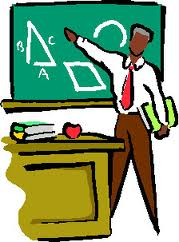 Changes in Budget


Demands for Grants merged into single Demand for Indian Railways. Demand of Ministry of Railways is 80.

Advancement of dates for RE/BE to align with the schedule of Ministry of Finance.

The erstwhile Demands 3 to 13 are now converted as sub-major head 1 to 11.
Earlier Demand 3A is now sub-major head 1.
Earlier Demand 4B is now sub-major head 2
Earlier Demand 5C is now sub-major head 3
Earlier Demand 6D is now sub-major head 4
Earlier Demand 7E is now sub-major head 5
Earlier Demand 8F is now sub-major head 6
Earlier Demand 9G is now sub-major head 7
Earlier Demand 10H is now sub-major head 8
Earlier Demand 11J is now sub-major head 9
Earlier Demand 12K & N is now sub-major head 10
Earlier Demand 13L is now sub-major head 11.
Earlier Demand 16 is now called Capital Segment of Demand 80.
Changes in Budget

No dividend need be paid on Capital provided as Gross Budgetary Support from General Revenues. No subsidy is available as dividend is withdrawn.

Railway Convention Committee (Parliamentary Committee) has waived the Dividend liability even in respect of 2016-17 (though merger took place w.e.f. 01.04.2017).

Capital at Charge – the Budgetary Support provided to Railways since inception stands extinguished due to merger.


Interest on Loan Capital is however worked out just like Dividend by Ministry of Railways but no amount need be paid.

No change in details submitted by Zonal Railways to Board. Budget Speech of Minister for Railways cease to exist.

Capital Fund, DRF, DF, RSF, SRSF, Pension Fund, Debt Service Fund continue.

Outlay is the budget allotment for the Financial Year.
Changes in Budget

New Source named Extra Budgetary Resources – Institutional Finance (EBR-IF for short) has come into being for funding Railway works w.e.f. 2015-16. This borrows funds from Institutional sources to finance Railway projects for five year period. This is outside the Vote of the Parliament.

MOU signed between Ministry of Railways and LIC on 11.03.2015 to provide Rs.1,50,000 crores over a 5 year period. This borrowing is through IRFC, which issues Bonds to LIC for amount lent. Indian Railways licence Land to IRFC. 

IRFC will lease the assets created from this finance to Railways for which Railways will pay semi-annual lease rentals every year at pre-determined rate. For first 5 years interest component of lease charges will be capitalised and paid from 6th year onwards. 

The Capital component of lease will be paid from 11th year onwards till 30th year. The interest will be charged to erstwhile Demand 9 (now sub-major head 7) and Capital repayment booked to Plan Head 2200 (Leased Assets).

SCR utilised around Rs.900crs during 2015-16 and Rs.623.35crs in 2016-17. This year, Revised Estimates of EBR-IF funds to SCR is Rs.1421.40crs, which includes massive amount of Rs.1200crs under Doubling Plan Head.
Accounting Reforms –  Development of Unit Costs
In the back drop of Accounting Reforms the Zonal Railways should develop a robust MIS, that would enable to measure actual on board costs, revenues, profitability, performance & Outcomes of each activity/line of business or service viz.

At present there is no scientific method of Costing system on the above lines does not exist. 
Passenger and Freight Traffic (class/commodity wise)
Train, Section, Route wise costs  including Sub-urban, EMUs, Spl Trains
Unit Costs against Production Units, Service units, Utilities etc
Geography, location, Zone, Division, Field Units etc.,
 Locomotive, Coach, Wagon, rake, formation wise etc.,
Costs of Accidents, and other abnormalities. 
Deposit works of other departments
Performance Costing & IR
A Performance Based Costing system focuses on performance both financial and non financial instead of activities.
 It is to support on availability of data for costing the parameters and enabling the management for Budgeting the activities accurately.
The basic principle of PBC is to identify the lines of business or lines of service that add value to the IR and calculate the related costs for the purpose.
The PBC requires identification of Value Creation Areas and Critical Success Factors and linking the costs associated with them.
Available services for creating opportunities
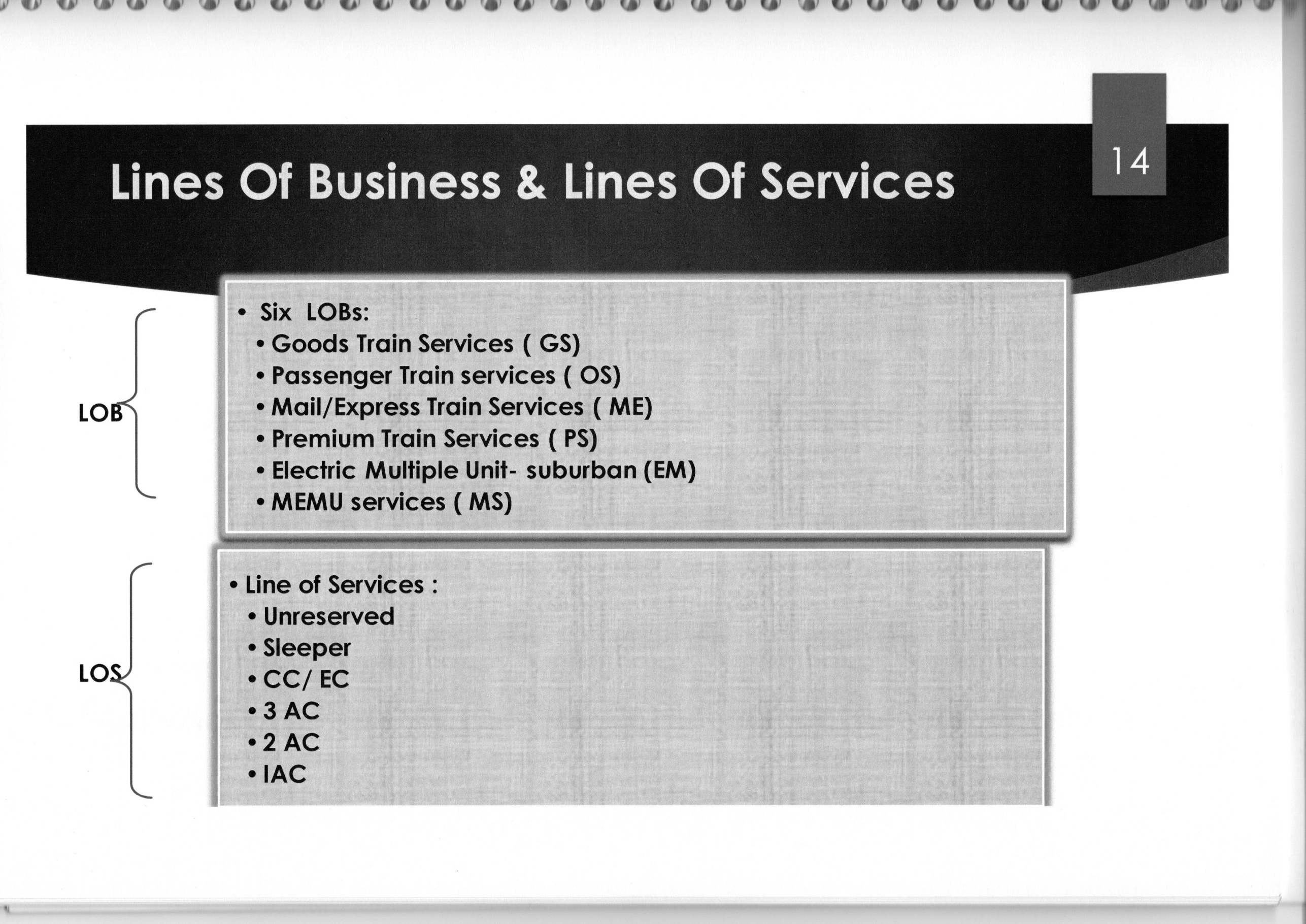 Approach of Performance Costing
In Indian Railways
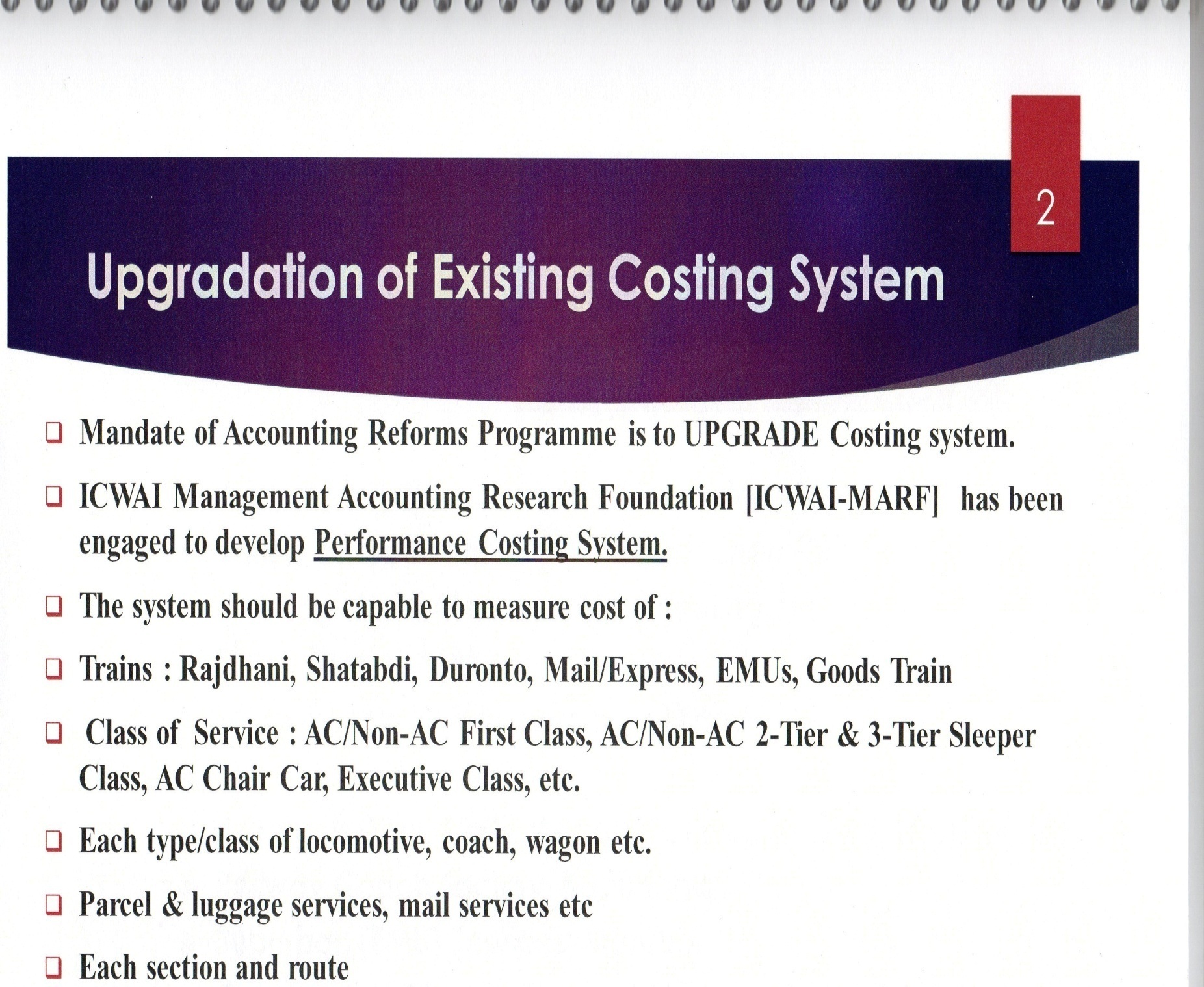 Performance Costing
Performance Costing - ABUC
Performance Costing- Out Come Budgeting
Performance Costing - Milestones
Role of CMAsin Expenditure/Cost Control
Development of model Cost Bulletin by the institute which is suitable for the POH operations of Rolling Stock i.e. Locos, Carriages and Wagons.
Development of model ‘Bench marks’ for model “Man Power Costing” of operations for maintenance schedules of various Assets.
  Preparation of unit Costs for determining the  “Standard Costs of Operations” suiting to the Customer needs.
Performance Costing –
Sheds/Workshops & Production Units.
At Present the total expenditure is distributed to the jobs under “Fully Distributed Cost” method.
The Costing system is concentrated at Zonal level should be extended to Field Activity Centers(Cost Centers)
The parameters like Repairs and maintenance cost of Loco, Coach and Wagon per vehicle, per GTKM, per EKM etc should be aimed at for cost control under performance costing.
This will enable accountability and cost control unlike at present the system which is followed on incremental costs.
The system should enable cost comparison among periods, between the shops/Units  of IR and Trade.
Development of Unit costs in Field Units
It is necessary that Unit Cost of operation of IOH/ROH maintenance of Rolling Stock of IR is aimed at to fix Budgetary Targets under the maintenance expenditure. The Schedule is as under.
A process of re-engineering among the activities is vital.







Development of Unit Costs on the above activities.
Development of Unit costs in Field Units
The planned/ expenditure under the unit cost of maintenance of Rolling Stock should become the Target cost for maintenance schedule and activities in the Loco sheds, Coaching Depots and Wagon depots aim for Cost as well as Expenditure control.
The forecast of Revenue expenditure under various budgetary stages should based on targets instead of incremental mode and back work the activities so that non performing activities are excluded.
A cost sheet format has to be developed against the each Minor Head(Activity) linking the Sub Head(Official) based on the Unit cost arrived at for each Cost review and to exercise the control.
Development of Unit costs in Field Units-
Areas of Operation
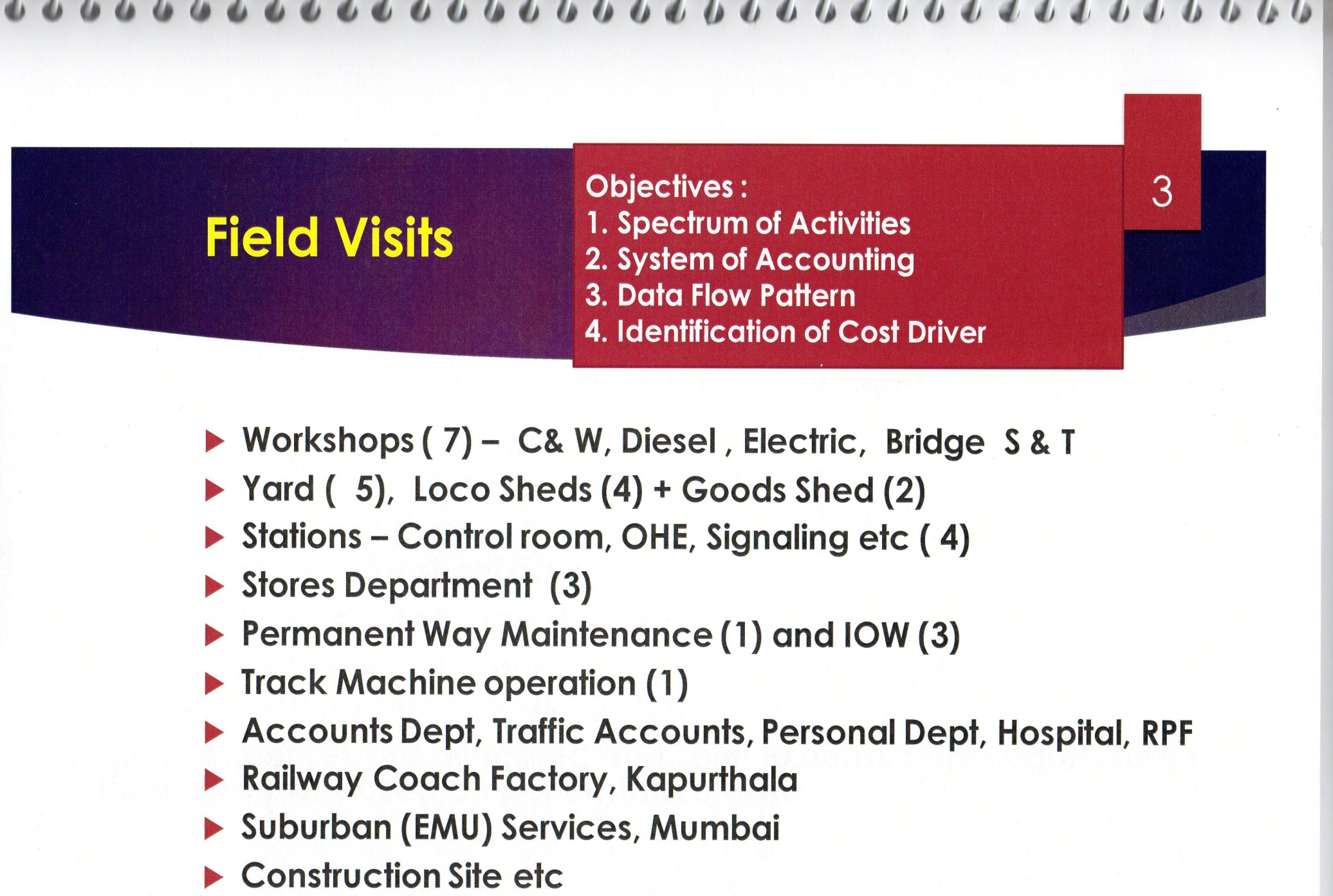 Development of Unit costs- Field Units
Development of Unit Costs for recovery of service cost: 
Railway owned Rolling Stock
Military owned Rolling Stock
Privately owned Rolling Stock
Postal Vans owned by Rly/by Postal department
Hiring of Saloons and other departmental vehicles
Loaning/Hiring of Rolling Stock for use of Private parties/outsiders.
Hire charges for sparing of M&P
Sale of Rolling Stock- Valuation of cost.
Development of Unit costs - Services
The Standard Format for recovery of Costs:
Standardization of Costing methods
Development of new techniques in Repairs & Maintenance of Rolling Stock: 
Development of Man Power:
In the back ground of change in technology and change in type of Rolling Stock, the matching man power with complete freedom to adopt strategies for deployment of men.
Multi skilling/tasking, movement of staff to the required areas.
Jobs identified for outsourcing outside the shops and outsourcing with in the shops.
Enabling flexibility to meet the changes in outturn.
Standardization of Costing methods..
Development of new techniques in Repairs & Maintenance of Rolling Stock: 
Outsourcing: In view of the changed circumstances it has become inescapable to go for outsourcing under various circumstances. Reasons:
Non availability of components/sub-assemblies
Need to optimize the capacity of the unit
Introduction of new materials/technology for which matching man power etc., not available
Use of standard materials resulting lower costs
Need for heavy inputs of infrastructure to reduce the costs.
Standardization of Costing methods…..
Development of new techniques in Repairs & Maintenance of Rolling Stock: 
Outsourcing works within and outside:
To maintain safety standards, and also utilize the capacity of units it is necessary to outsource the activities with in the workshop aiming overall cost control.
Avoiding large scale investment, forming part of service process in the maintenance.
Sharing Machines and Man power
Decision on the supply of components/Materials
Adoption of Standard procedures
Development of new techniques in Repairs & Maintenance of Rolling Stock: 
Introduction of ERP based maintenance:
ERP based system for cost optimization
Linking Material management, M&P management and other Assets Management.
Obtaining approvals from authorized inspectors i.e. RDSO for the scheduling
Vendor Development/inspection for select items of components of Coaches, Wagons and Vehicles.
Selection of alternatives and prototypes.
Bench Marking for elements of Costs
Development of Standards & Unit Costs: 
Benchmarking is based on dynamic and comparative analysis and thus is a very useful tool to manage efficient deployment of staff and monitor effects of improvement in working practices, use of new technologies and level of out sourcing. 
The Institute Central Command may have  meetings with Railway Board/MOR to have direction to all units of IR for the requirements from the respective chapters to associate IR field Units engaging professionals to achieve average of the objective of Development of Unit Costs and Indian Railway Benchmarks. 
This is the right time to pursue.
Role of CMAs in fixing fares & freight rates for IR.
Development of model BEPs for each commodity of the traffic carried in each Zone, Region and to SEZs, by the institute which are recommendatory to RDA(?) for further recommendations for fixing the rates.
Development of model ‘Tariff Structure for each commodity” in each Zone.
 Preparation of “Annual Bulletin of Cost Benefit analysis” of Passenger Services instead of working on Averages.
A model sketch for apportionment of Electrical Multiple Unit Services Cost among the other services.
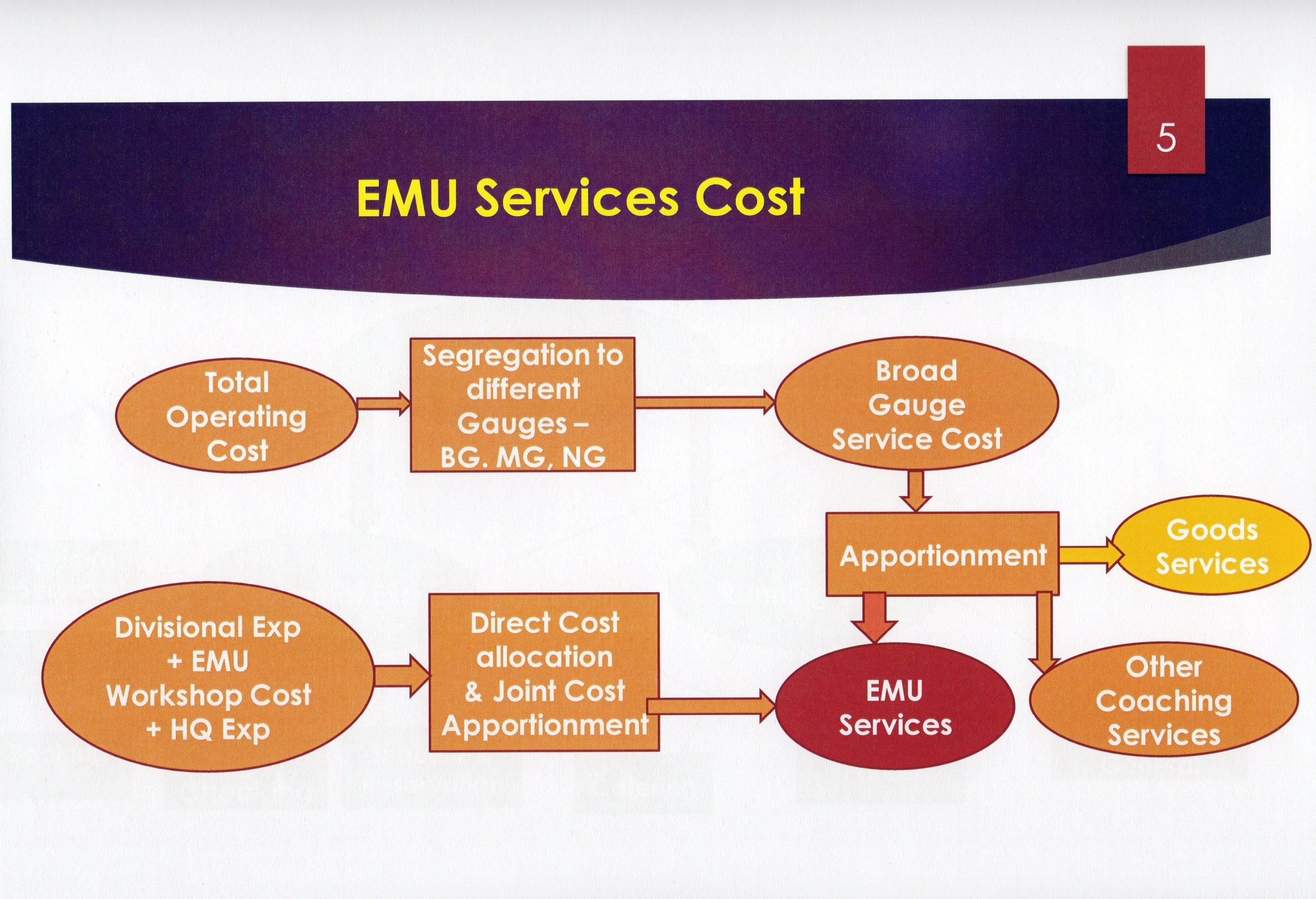 A model sketch for apportionment of Coaching Services Cost among the other services.
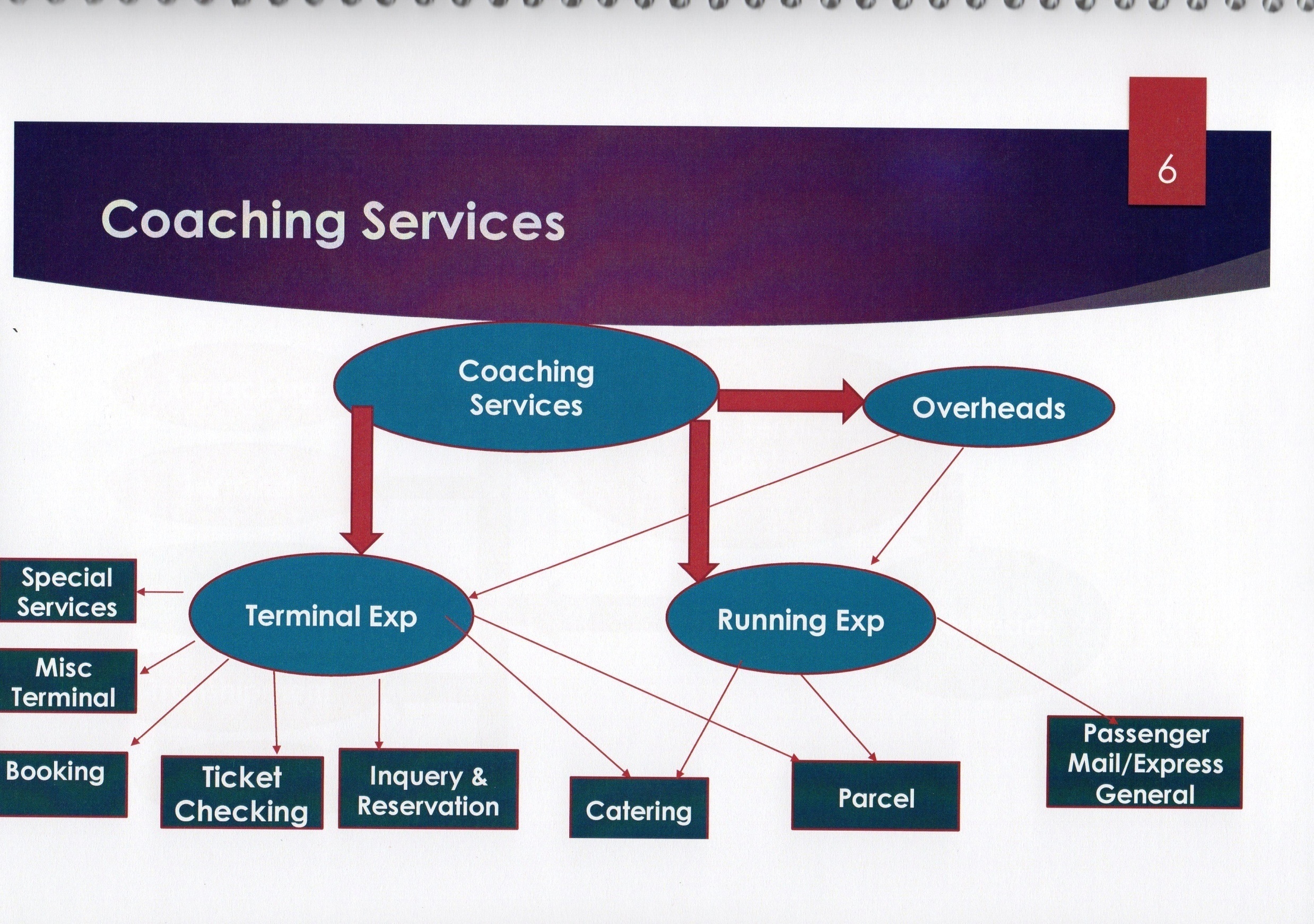 A model sketch for apportionment of Goods Services Cost among the other services.
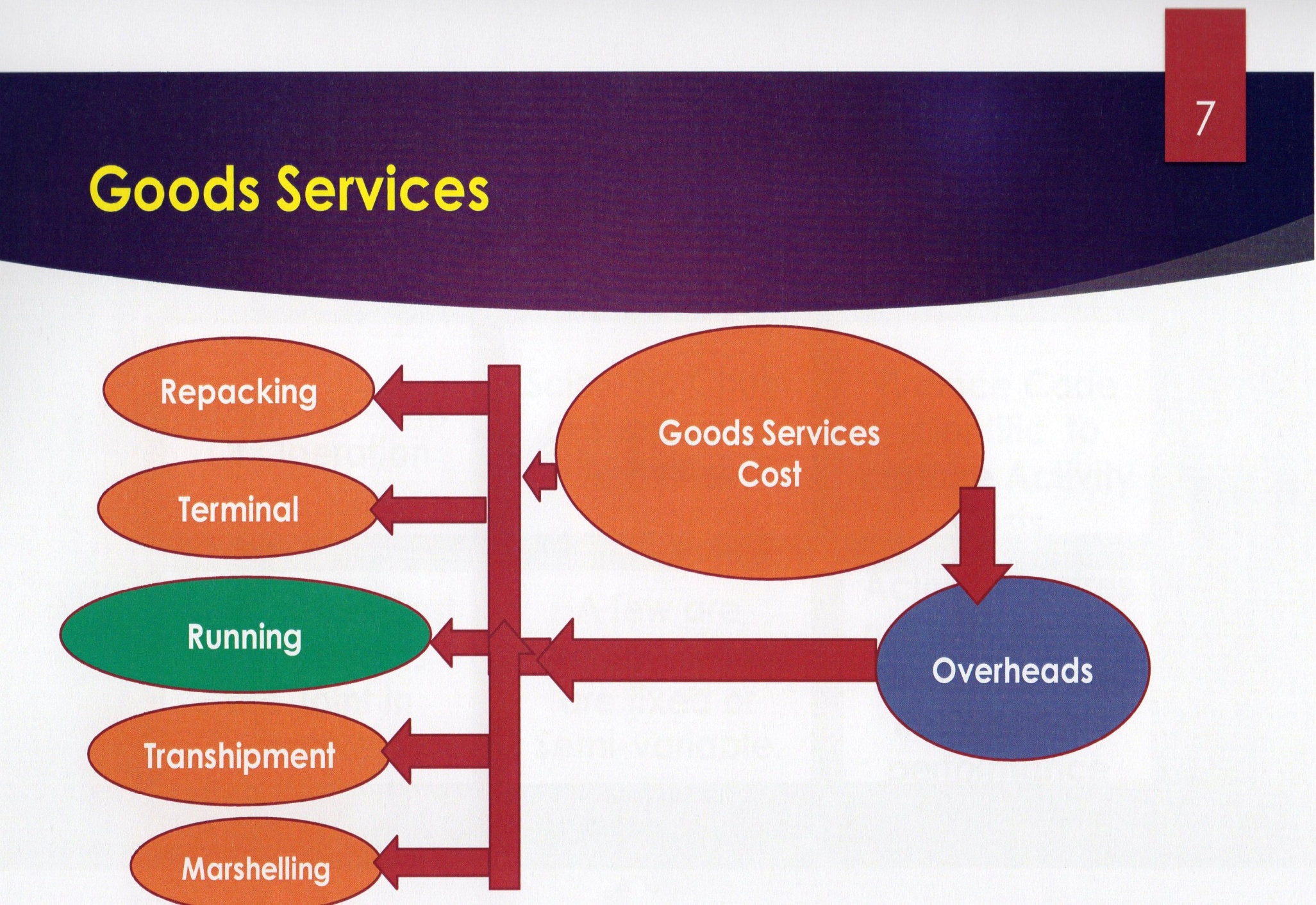 A CMA can be resource person to the IR at various levels/Units of Indian Railways .
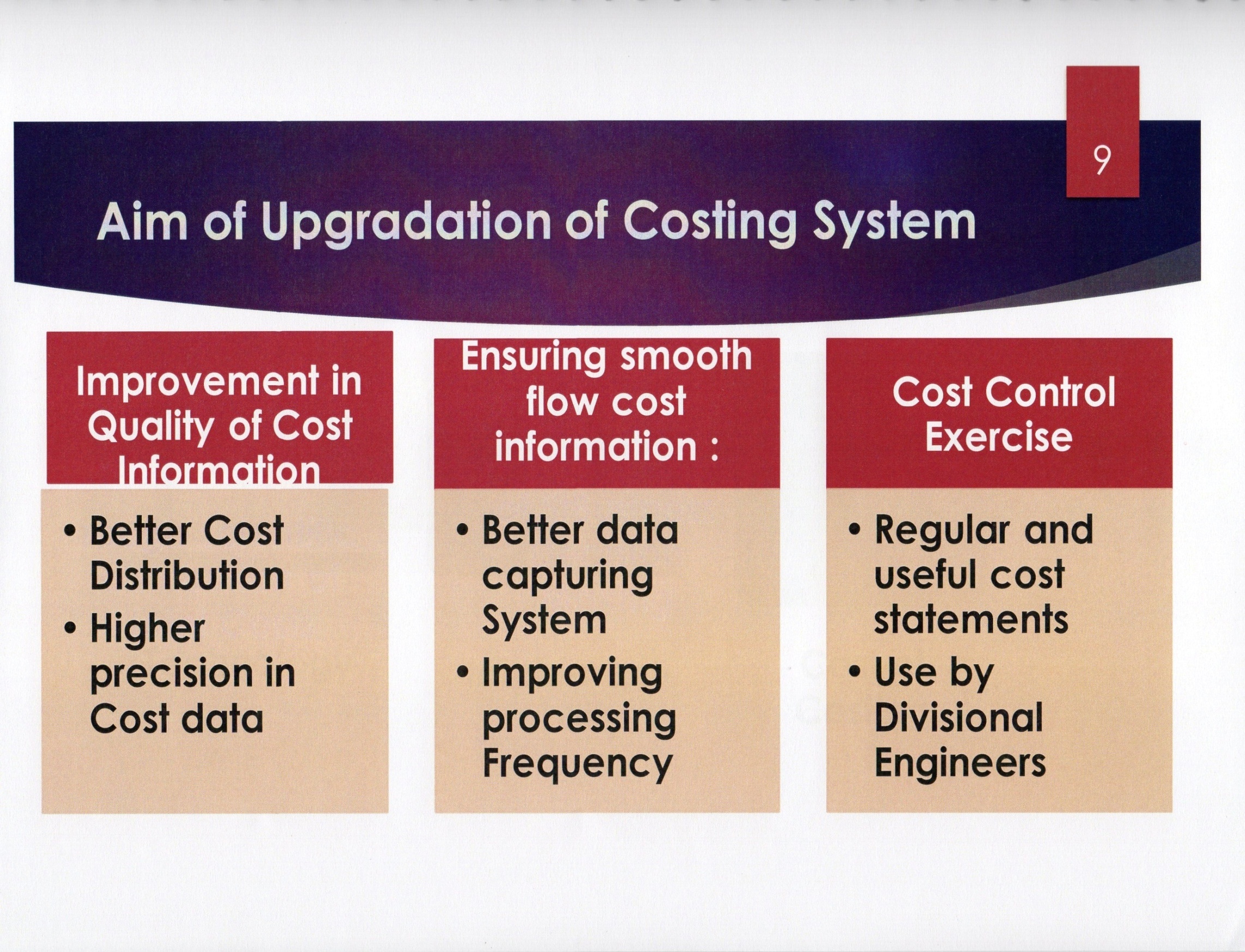 Who should bell the Cat?
Performance Costing  lead to Outcome Budget & - A Game changer
Budget of field units should be connected to activities and outcomes.
Quantitative assessments of estimate of costs and accomplishments is necessary
This will eventually aim to improve effectiveness and efficiency in public expenditure.
Effective cost control mechanism to be set up.
58
Examples of Budget proposals and expected outcomes
59
Examples of Budget proposals and expected outcomes
60
PERFORMANCE UNITS OF REVENUE DEMANDS OF IR
61
PERFORMANCE UNITS- contd..
62
PERFORMANCE UNITS – contd..
63
PERFORMANCE UNITS – contd..
64
OUTCOMES FOR PROJECTS
New Lines – Expansion of network, quantities/KMs as budgeted and as completed will be compared.
Similarly, for Doubling and GC works 
Rolling stock – coaches, wagons and locos- to augment carrying capacity
Automatic block signaling-Augment line capacity, safety and reliability.
65
OUTCOMES FOR EARNING AREA
Augmentation of Train services- Creating additional carrying capacity by creating additional  berths – leads to optimum utilization of resources and increase in Revenue to IR.
Augmentation of Coaches – Same as above.  During the year 2017, (up to October) 614 coaches added leading to 32812 additional berths in trains.
66
OUTCOMES FOR EARNING AREA
VITAL CARGO FLOWS
COAL- Leads to adequate and timely supply of coal to Power house, coal stocks in power houses increased due to better transportation.
Fertilizers – leads to sustaining agricultural production
Cement and Steel – Bulk movement leads to infrastructural development.
67
WHAT IS ABC?
Activity Based Costing. It assigns indirect costs to appropriate destinations such as products, customers, channels etc.
It traces expenses to proper origin.
Costing is a method of allocating indirect costs to products/outputs.
ABC assigns overhead costs to the products or services based on activities used.
ABC is a costly, time-consuming and complicated system. But benefits are many.
Since Railways have decided to go for Accrual Accounting and Outcome Budgeting under Accounting Reforms, Performance Costing through ABC has to be included.
Why ABC?
ABC is essential for cost control.
For Pricing competitively.
For Budgeting.
For Improving service levels.
ABC is pre requisite for improving business processes and re-engineering.
It helps to decide on discontinuing non-profitable routes/services.
ABC train flows like this………….
STEP 1: PUT ALL THE RESOURCES SUCH AS PEOPLE, FACILITIES, EXPENDITURE


STEP 2: TRACE HOW THESE RESOURCES ARE CONSUMED BY ACTIVITIES


STEP 3: LINK HOW THE ACTIVITIES ARE CONSUMED BY COST OBJECTS (PRODUCTS, CUSTOMERS, CHANNELS (CAPACITIES) ETC)
How ABC is used?
ABC is used for product costing.
Profitability of operations/routes.
Customer profitability by offering competitive pricing.
To bring operational improvement
For resource planning.
For scientific costing.
For accurate information on costs and profits – for decision making. Cost reduction, improve profits.
To identify least and most profitable product, service, customer etc.
How ABC is used for decision making
ABC is arrived, by Root cause or value analysis and is done to find out the drivers of the costs.
Once drivers are known, action can be taken to improve it.
ABC is like thermometer which tells the temperature. Then Doctor will analyse the cause of high temperature and prescribe medicines appropriately.
For whom is ABC suitable?
ABC is suitable for Aviation, Transport, Banking and other Service sectors.
ABC helps measure costs and profitability for Products, Services, Customers, Processes etc.
Companies which have implemented ABC in India are TCS, BEML, Bharat Forge to name a few.
ABC is essential for large and mature companies/organisations.
ABC provides answers to the questions. What are customer costs, Who are our best customers and who are worst.
Road map to implement ABC in Railways.
Identify activity beats as cost centres.
Identify activities under cost centres.
Define activity drivers i.e. measurable output/sevice units provided by the cost centre.
Identify interface with computerised application for service output.
Identify direct costs ie. Direct Labour, Direct materials etc.
Identify indirect costs ie., Operational overheads, Office and Administrative overheads, Central Overheads etc.
Road map to implement ABC in Railways.
Select cost allocation basis such as Kilometre maintained, Square meter of area maintained, GTKM etc.
Compute total cost and rate per unit of output.
Compare unit cost and identify high cost activity units.
Identify cost curtailment target and related outcome.
Outcome in numerical and quantitative terms  to be included in Budget formulation
PERFORMANCE UNITS IN REVENUE EXPENDITURE
Annual Year Book 2016-17
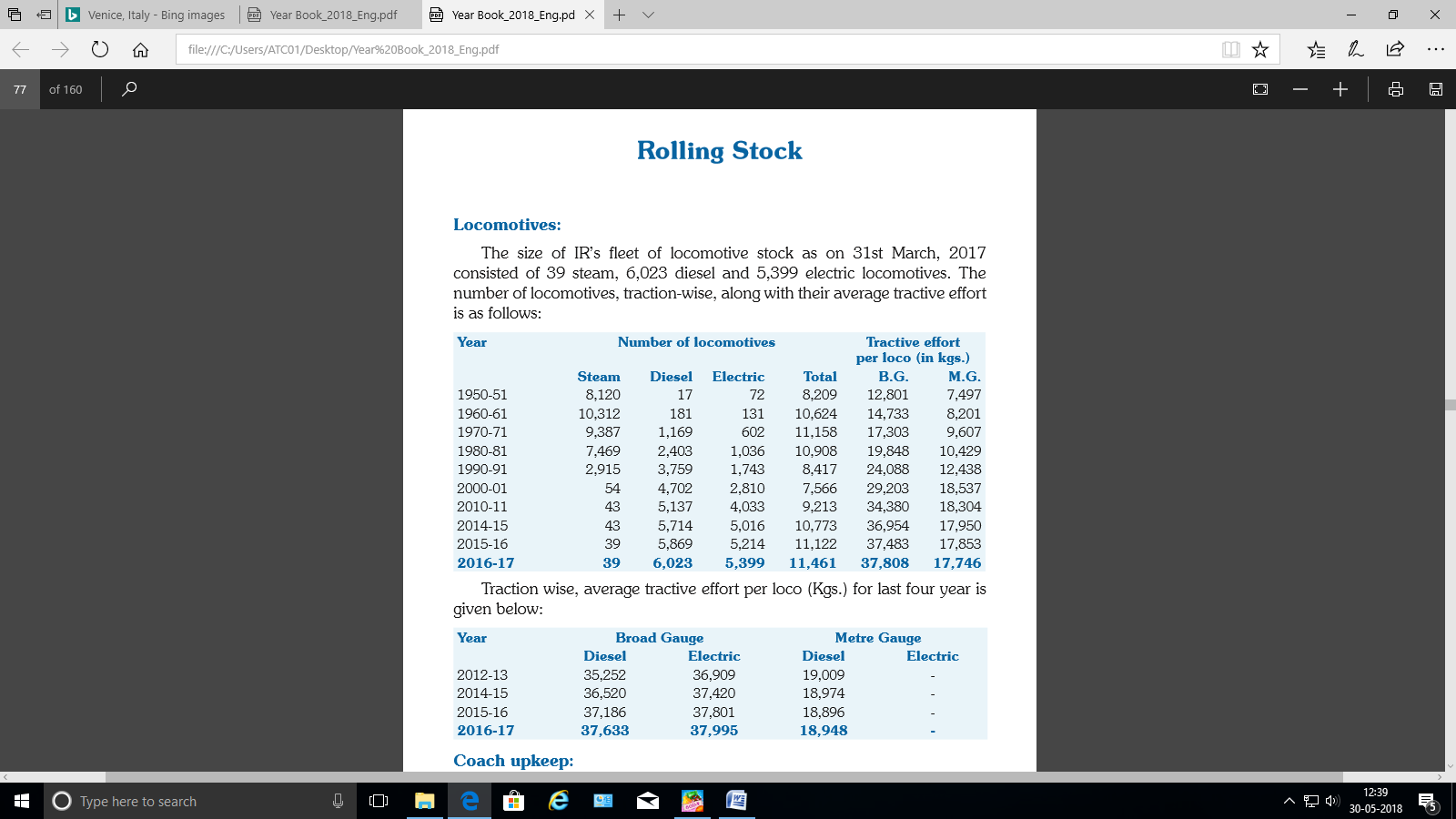 Annual Year Book 2016-17
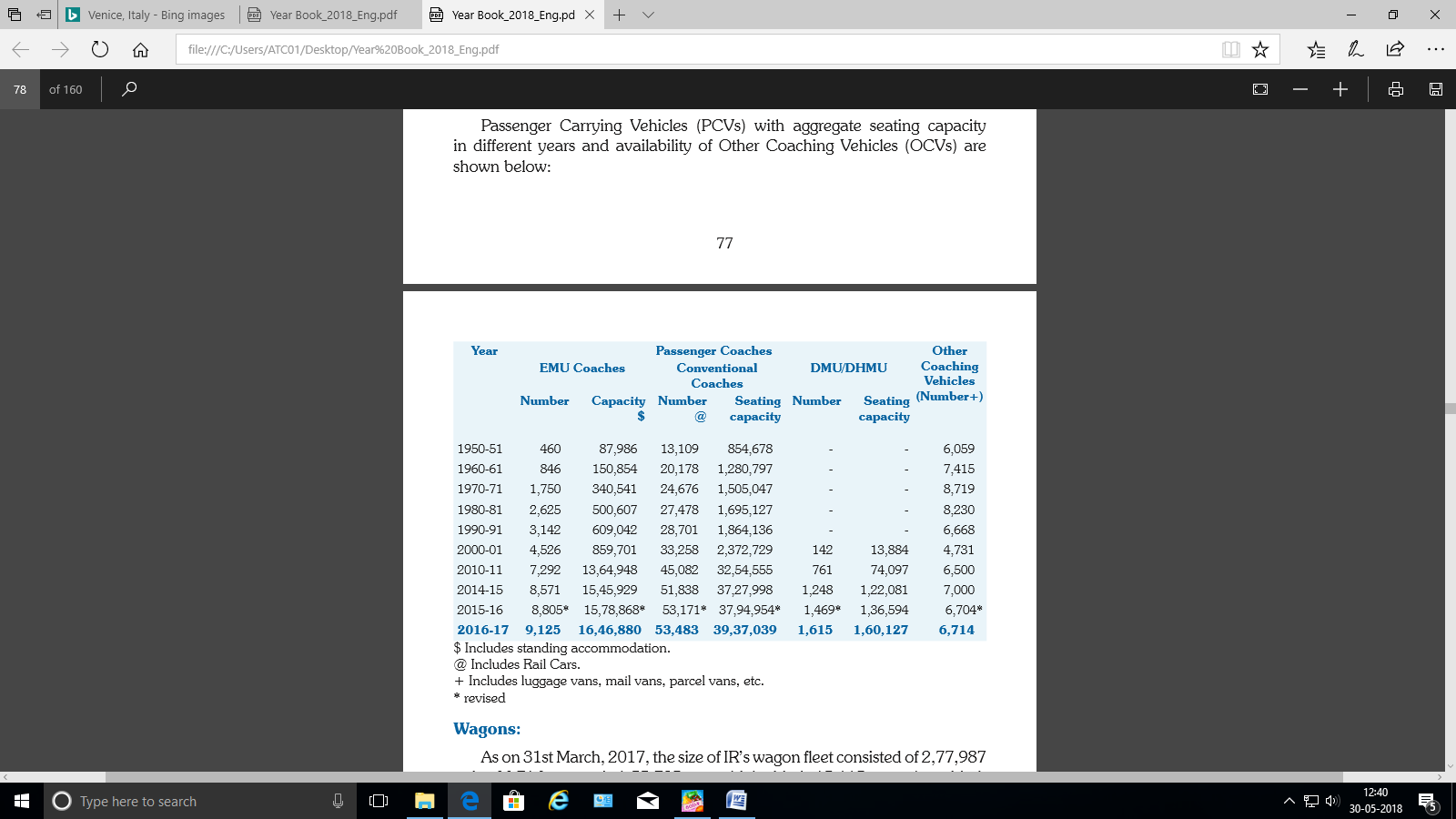 Annual Year Book 2016-17
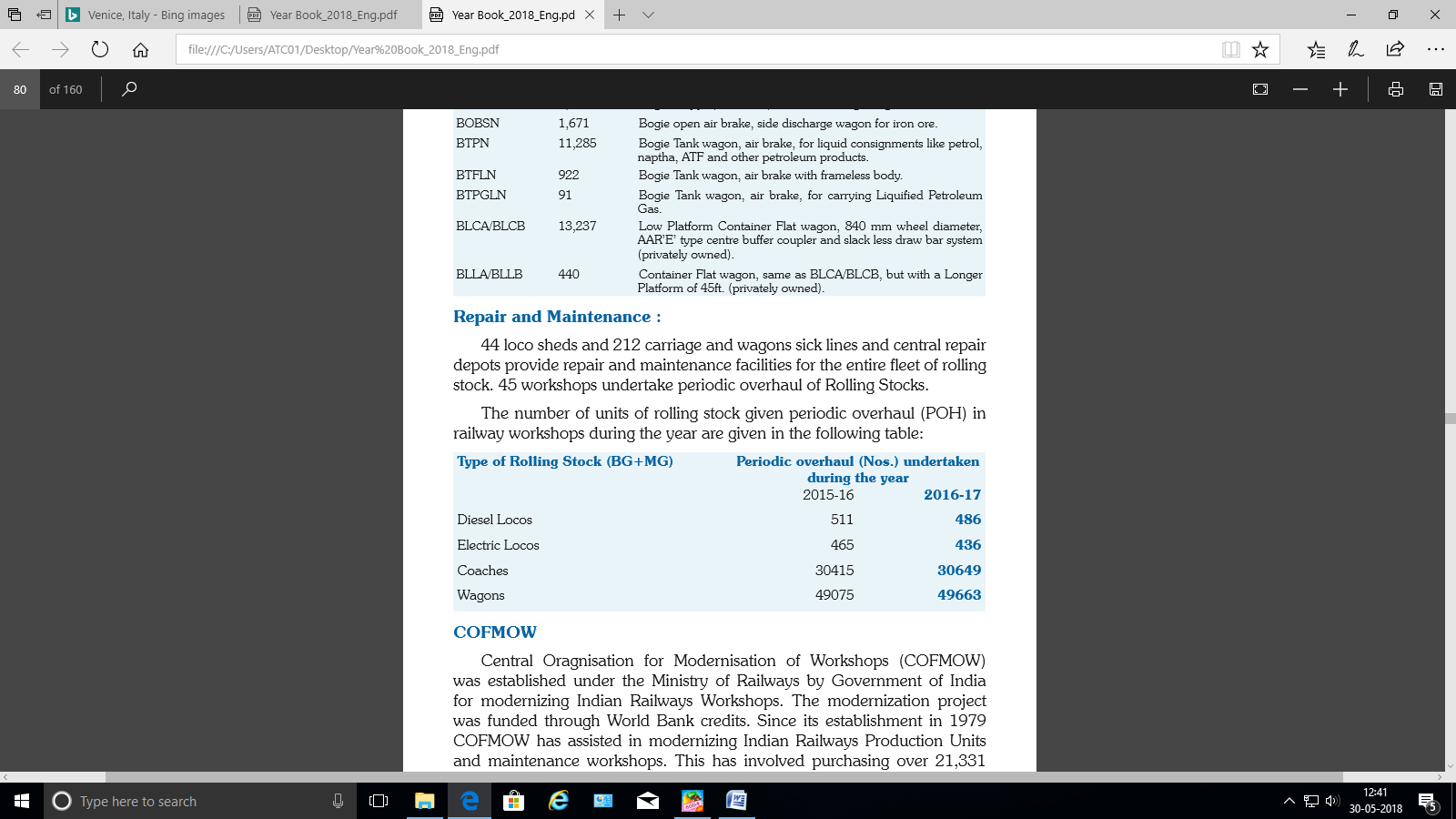 Annual Year Book 2016-17
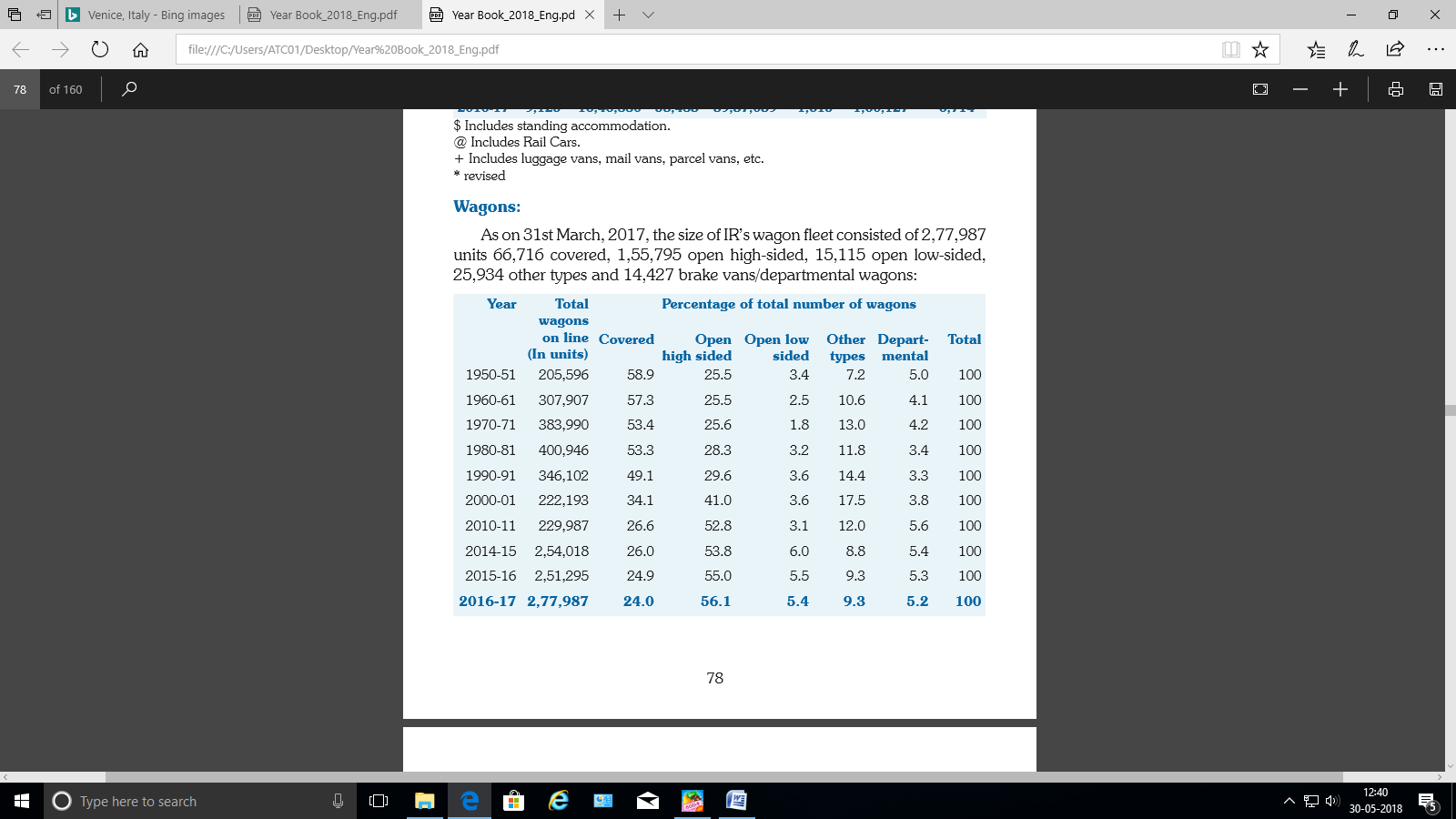 Annual Year Book 2016-17
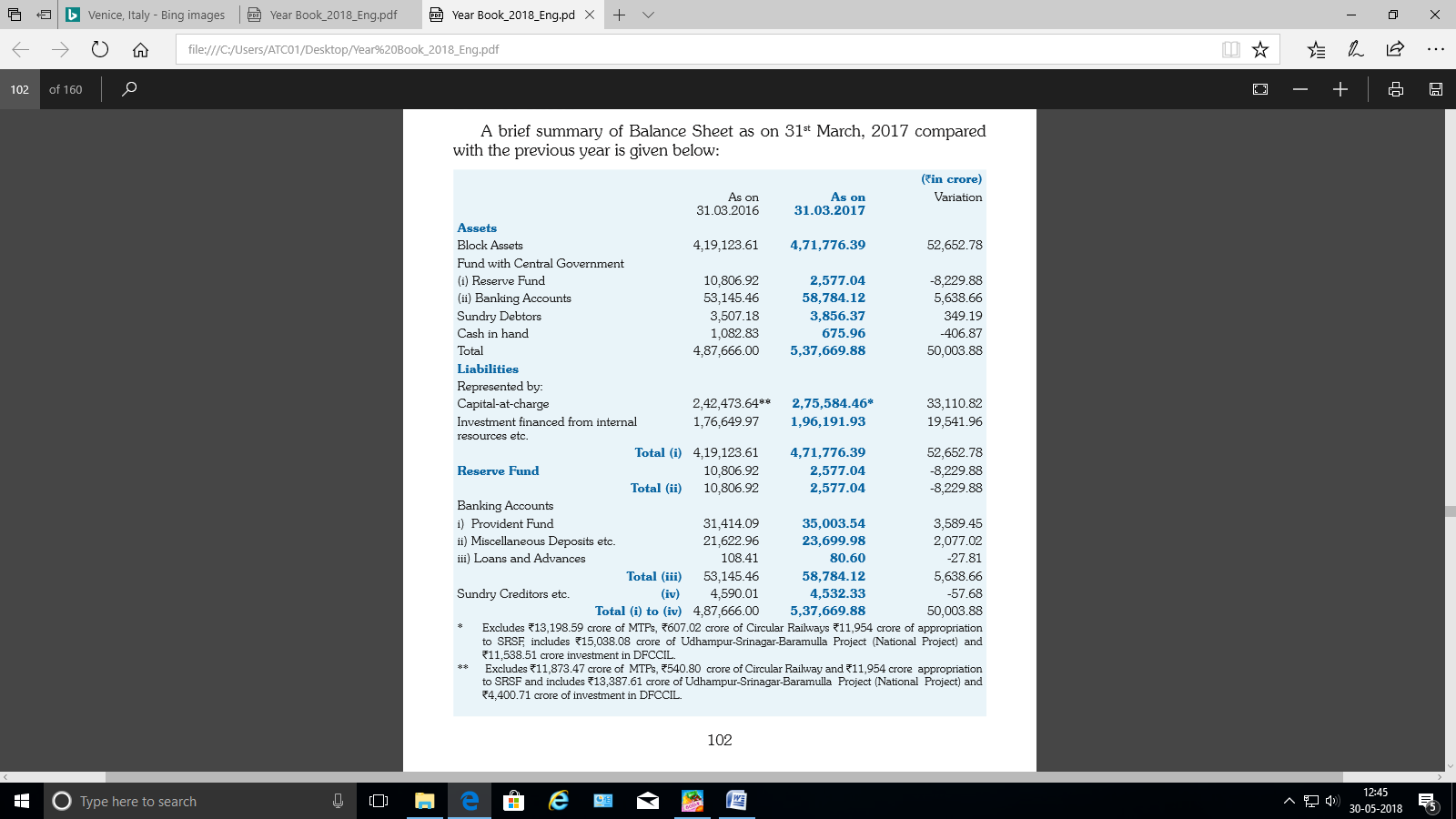 Annual Year Book 2016-17
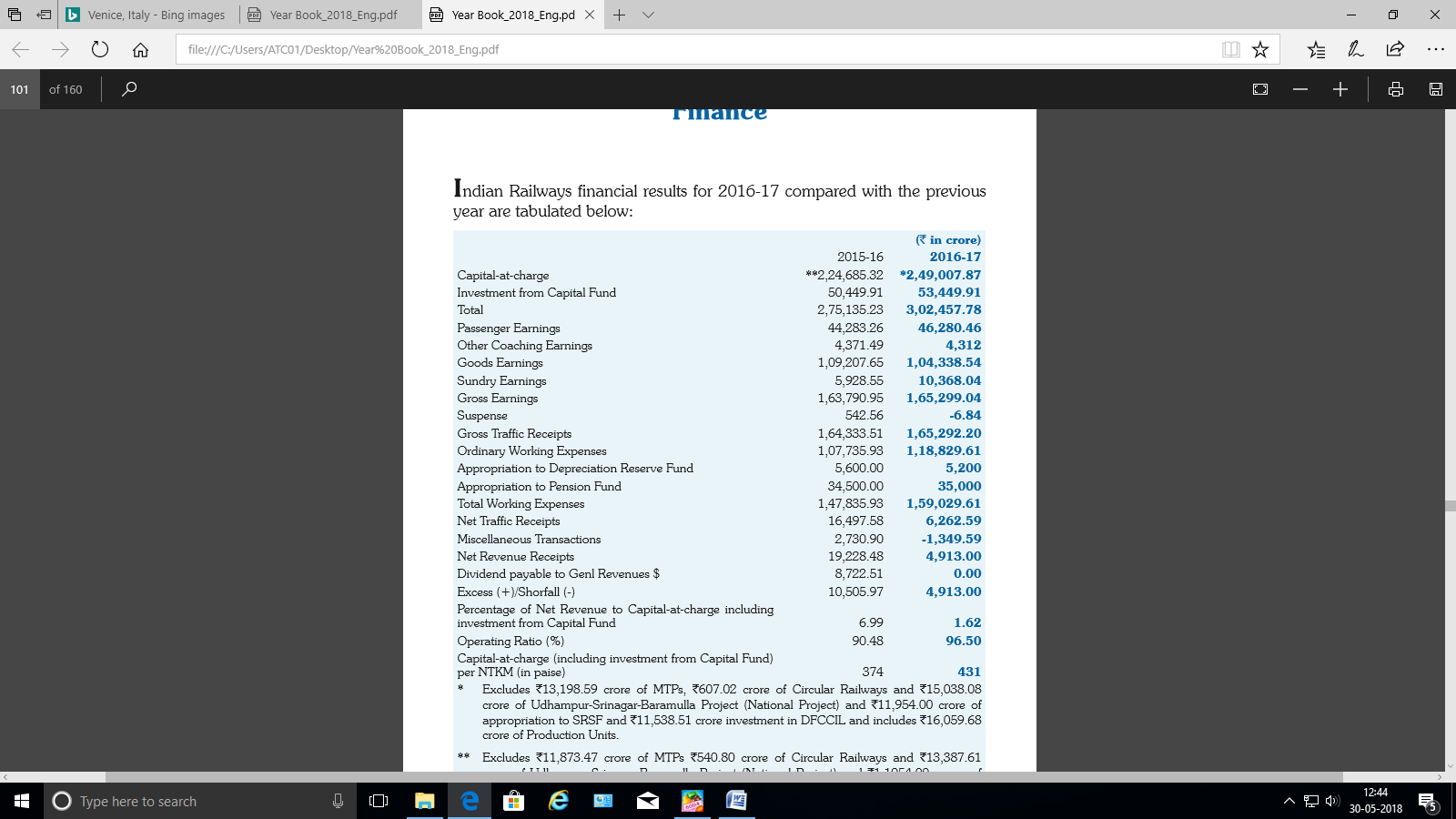 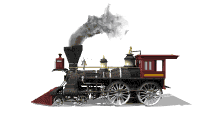 Thank You
Ph.98660 79807  venkataraghava.ponnaluri@gmail .com
87